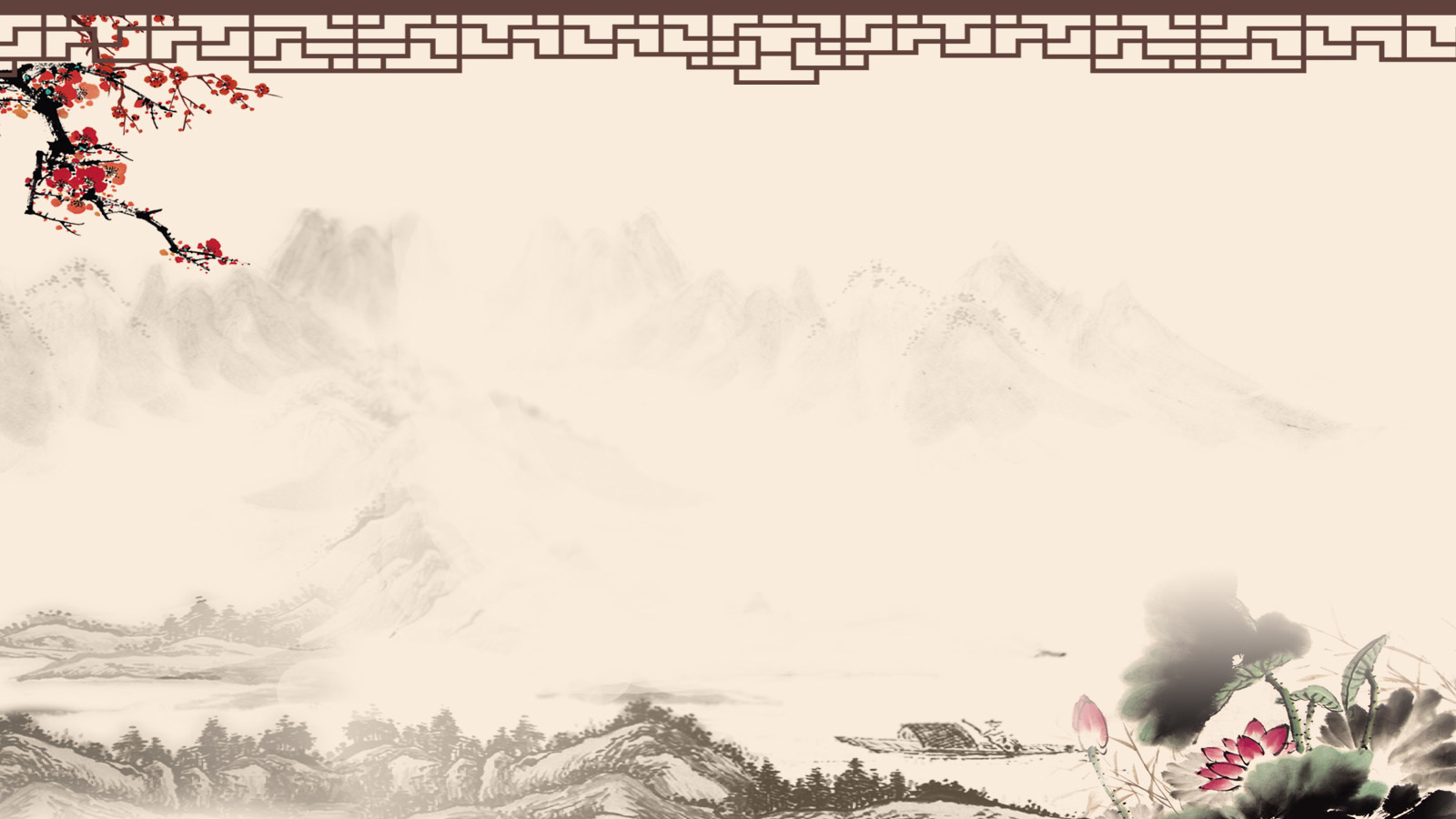 Pure And Fresh And Contracted Business Presentation Template
水墨中国风商务演示模板
适用于绿色环保及课件类演示
汇报人：xiazaii   汇报时间：
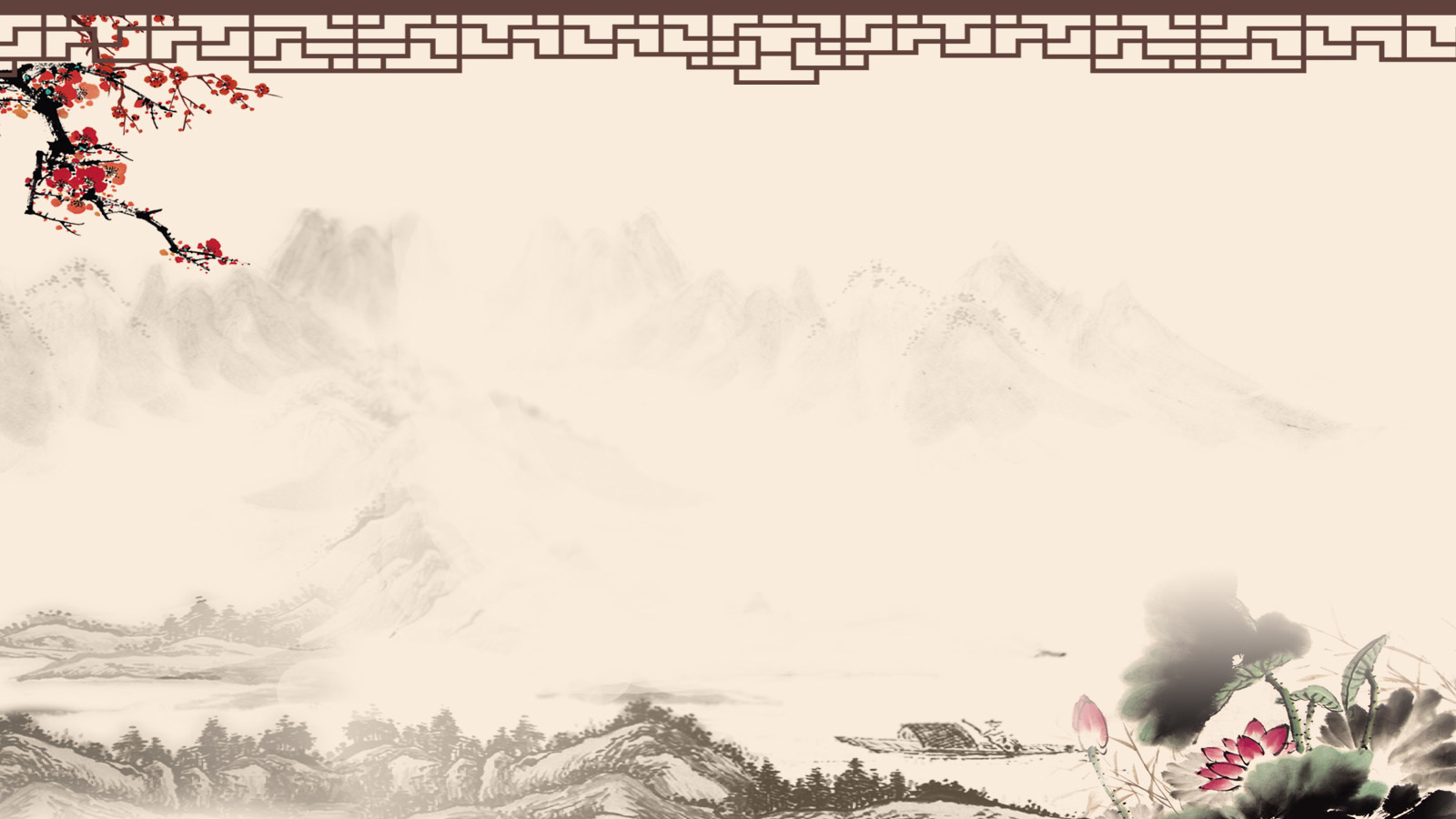 01    点击添加内容标题
02    点击添加内容标题
03    点击添加内容标题
04    点击添加内容标题
LOGO
The work summary
点击添加
内容标题
点击添加文本
点击添加文本
点击添加文本
单击此处添加段落文本单击此处添加段落文本单击此处添加段落文本单击此处添加段落文本
单击此处添加段落文本单击此处添加段落文本单击此处添加段落文本单击此处添加段落文本
单击此处添加段落文本单击此处添加段落文本单击
单击此处添加文字
单击此处添加文字
单击此处添加文字
单击此处添加标题
2015年工作情况
2017年工作情况
这里输入简单的文字概述这里输入简单文字概
述这里输入简单的文字概述这里入简单的文字
概述这里输入述简单的文字概述这里输入简单
的文字概述这里输入简单的文字概述这里输入
简单的文字概述这里输入
这里输入简单的文字概述这里输入简单字概述这里输入简单简单的文字概述这里输入简单的文字概述简单的文字概述这里输入简单的文字概述这里输入简单的文字概述这里输入简单的文字概述这里输入简单的文字概述这里输入
VS
计划完成：30％
计划完成：20％
实际完成数目：300万
实际完成数目：200万
回款数：100万
回款数：100万
点击添加标题/Add To The Title
点击添加备注信息把标题补充的更加清楚一些
标题Title
标题Title
标题Title
6
23%
34%
45%
单击此处添加文字内容
单击此处添加文字内容
单击此处添加文字内容
单击此处添加文字内容
单击此处添加文字内容
单击此处添加文字内容
单击此处添加文字内容
单击此处添加文字内容
单击此处添加文字内容
点击添加文本
点击添加文本
点击添加文本
30%
50%
20%
点击添加文本
10%
LOGO
The work summary
点击添加
内容标题
点击添加文字说明
点击添加文字说明
点击添加文字说明
点击添加文字说明
点击添加文字说明
点击添加文字说明
点击添加文字说明
点击添加文字说明
点击添加文字说明
点击添加文字说明
点击添加文字说明
点击添加文字说明
点击添加文本
点击添加文字说明
点击添加文字说明
点击添加文字说明
点击添加文字说明
添加文字
添加文字
添加文字
添加文字
点击添加文字说明
点击添加文字说明
点击添加文字说明
点击添加文字说明
添加文字
添加文字
添加文字
添加文字
KEYWORD
KEYWORD
这里输入简单的文字概述这里输入简单字概述这里输入简单简单的文字概述这里输入简单
这里输入简单的文字概述这里输入简单字概述这里输入简单简单的文字概述这里输入简单
01
02
03
04
点此输入标题
点此输入标题
点此输入标题
点此输入标题
点此输入文字
点此输入文字
点此输入文字
点此输入文字
KEYWORD
KEYWORD
这里输入简单的文字概述这里输入简单字概述这里输入简单简单的文字概述这里输入简单
这里输入简单的文字概述这里输入简单字概述这里输入简单简单的文字概述这里输入简单
01
点击添加文字说明
点击添加文字说明
02
点击添加文字说明
点击添加文字说明
点击添加文字说明
点击添加文字说明
03
04
点击添加文字说明
点击添加文字说明
添加标题
点击此处添加文字说明
添加标题
添加标题
点击此处添加文字说明
点击此处添加文字说明
这里输入简单的文字概述这里输入简单字概述这里输入简单简单的文字概述这里输入简单的文字概述简单的文字概述这里输入简单的文字概述这里输入简单的文字概述这里输入简单的文字概述这里输入简单的文字概述这里输入这里输入简单的文字概述这里输入简单字概述这里输入简单简单的文字概述
LOGO
The work summary
点击添加
内容标题
此处输入标题
此处输入标题
此处输入标题
此处输入标题
此处输入标题
点击添加文字说明
点击添加文字说明
点击添加文字说明
点击添加文字说明
点击添加文字说明
点击添加文字说明
点击添加文字说明
点击添加文字说明
这里输入简单的文字概述里输入简单文字概述输入简单的文字概述里输入输入里
Text
Text
text
text
01
02
03
04
text
text
添加标题
点击此处添加文字说明点击此处添加文字说明
点击此处添加文字说明
Text
Text
添加标题
添加标题
击点添加文字说明点击添加文字说明
点击添加文字说明点击添加文字说明
点击添加文字说明点击添加文字说明
点击添加文字说明点击添加文字说明
击点添加文字说明
击点添加文字说明
添加标题
击点添加文字说明
击点添加文字说明
击点添加文字说明点击添加文字说明
点击添加文字说明点击添加文字说明
添加标题
击点添加文字说明
击点添加文字说明
点击此处添加文字说明
点击此处添加文字说明
点击此处添加文字说明
01
点击此处添加文字说明
点击此处添加文字说明
点击此处添加文字说明
02
03
点击此处添加文字说明
点击此处添加文字说明
点击此处添加文字说明
01
02
03
标题
标题
标题
点击添加文字说明
点击添加文字说明
点击添加文字说明
点击添加文字说明
点击添加文字说明
点击添加文字说明
点击添加文字说明
点击添加文字说明
点击添加文字说明
点击添加文字说明
点击添加文字说明
点击添加文字说明
LOGO
The work summary
点击添加
内容标题
01
单击此处添加文字内容
单击此处添加文字内容
点击添加标题
02
单击此处添加文字内容
单击此处添加文字内容
点击添加标题
单击此处添加文字内容
单击此处添加文字内容
点击添加标题
03
单击此处添加文字内容
单击此处添加文字内容
点击添加标题
04
点击添加文字说明
点击添加文字说明
点击添加文字说明
点击添加文字说明
点击此处添加文字说明点击此处添加文字说明
点击此处添加文字说明点击此处添加文字说明
点击此处添加文字说明点击此处添加文字说明
点击此处添加文字说明点击此处添加文字说明
点击此处添加文字说明点击此处添加文字说明
点击添加文字说明
点击添加文字说明
点击添加文字说明
点击添加文字说明
点击添加文字说明点击添加文字说明
点击添加文字说明点击添加文字说明
01
点击添加文字说明点击添加文字说明
点击添加文字说明点击添加文字说明
03
02
04
这里输入简单的文字概述这里输入简单字概述这里输入简单简单的文字概述这里输入简单的文字概述简单的文字概述这里输入简单的文字概述这里输入简单的文字概述这里输入简单的文字概述这里输入简单
这里输入简单的文字概述这里输入简单字概述这里输入简单简单的文字概述这里输入简单的文字概述简单的文字概述这里输入
Keyword
Keyword
Keyword
这里输入简单的文字概述这里输入简单字概述这里输入简单简单的
标题
点击添加文字说明
点击添加文字说明
点击添加文字说明
点击添加文字说明
点击添加文字说明
点击添加文字说明
点击添加文字说明
点击添加文字说明
01
02
标题
04
03
点击添加文字说明
点击添加文字说明
点击添加文字说明
点击添加文字说明
点击添加文字说明
点击添加文字说明
点击添加文字说明
点击添加文字说明
标题
点击添加文字说明
点击添加文字说明
点击添加文字说明
点击添加文字说明
点击添加文字说明
点击添加文字说明
点击添加文字说明
点击添加文字说明
点击添加文字说明
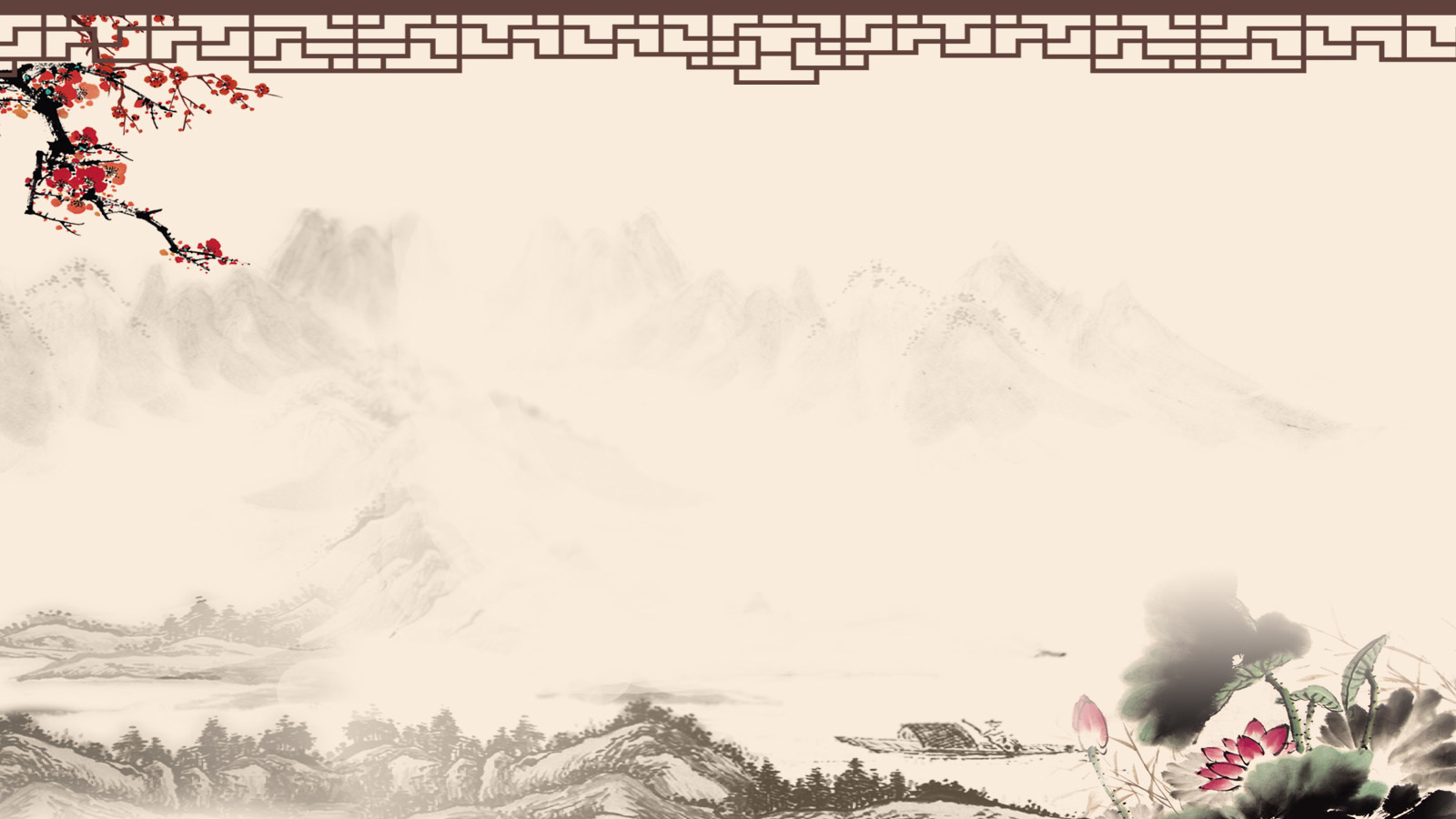 Thanks You
水墨中国风商务演示模板
适用于绿色环保及课件类演示
汇报人：xiazaii     汇报时间：
[Speaker Notes: 亮亮图文旗舰店https://liangliangtuwen.tmall.com]